CryptographyCS 555
Topic 3: Perfect Secrecy
1
Recap
Caesar Cipher, Shift Cipher, Substitution Cipher, Vigenere Cipher

All historical ciphers have fallen
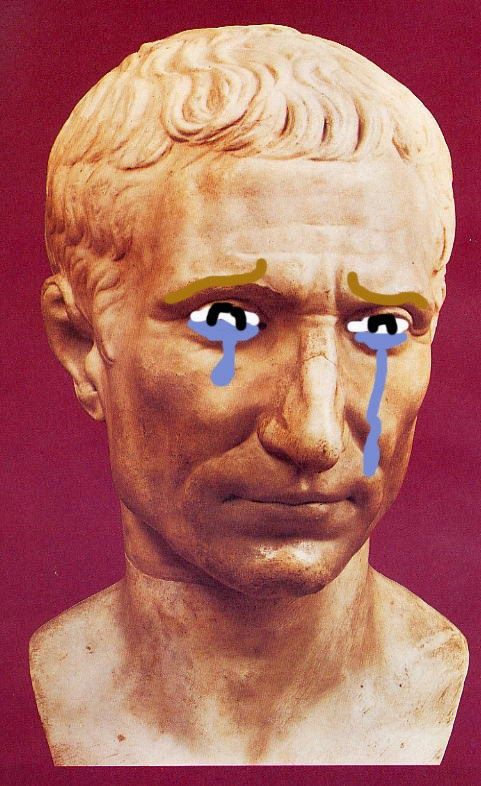 2
Perfect Secrecy Intuition
Regardless of information an attacker already has, a ciphertext should leak no additional information about the underlying plaintext.

We will formalize this intuition
And show how to achieve it
3
Private Key Encryption Syntax
Trusted Parties (e.g., Alice and Bob) must run Gen in advance to obtain secret k.
Assumption: Adversary does not get to see output of Gen
4
An Example
5
Perfect Secrecy
6
Another Equivalent Definition (Game)
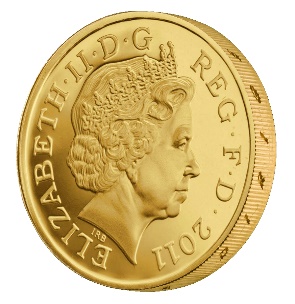 m0, m1
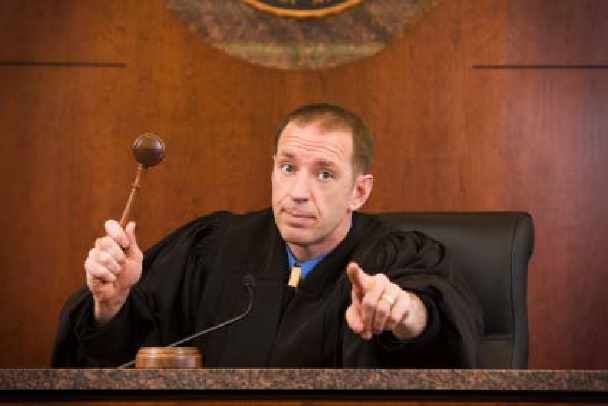 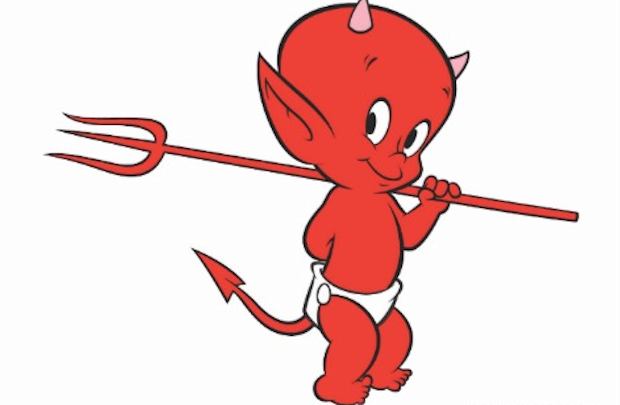 Random bit b
K = Gen(.)
c = EncK(mb)
c
b’
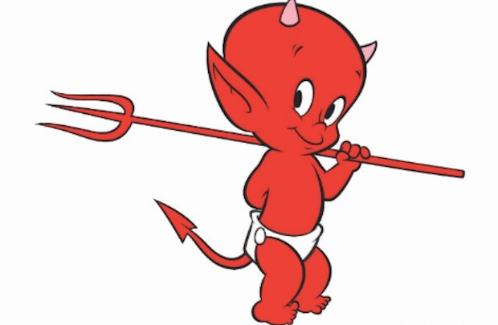 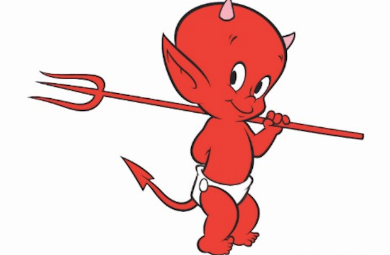 7
Another Equivalent Definition (Game)
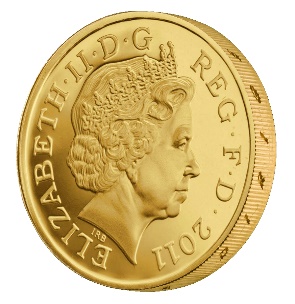 m0, m1
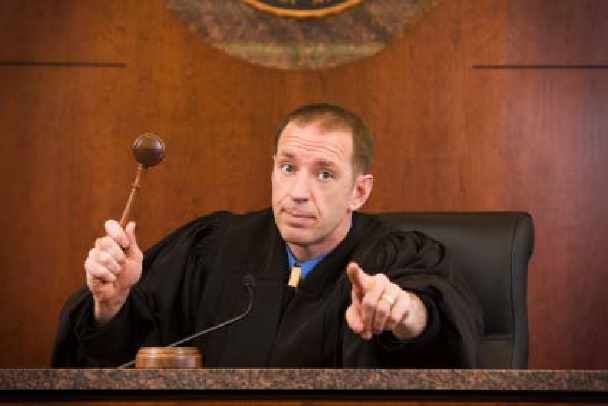 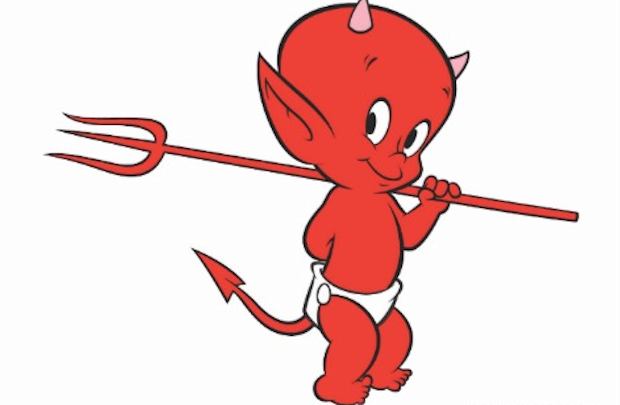 Random bit b
K = Gen(.)
c = EncK(mb)
c
b’
Suppose we have m,m’,c’ s.t. Pr[EncK(m)= c’] > Pr[EncK(m’)=c’] then the adversary can win the game w.p > ½. How?

What else do we need to establish to prove that the definitions are equivalent?
8
[Speaker Notes: Suppose we have m,m’,c’ s.t. Pr[EncK(m)= c’] > Pr[EncK(m’)=c’] then adversary can select m0= m, m1=m’. If the ciphertext challenge c=c’ then the adversary outputs guess b’ = 1. Otherwise, the adversary outputs random guess b’.  Let Wins
Denote the event that the attacker wins the game.

Pr[Wins|c!=c’] = 1/2
Pr[Wins|c=c’] = Pr[b=1|c=c’] = Pr[b=1 and c=c’]/Pr[c=c’] = (1/2)Pr[Enck(m1)=c’]/Pr[c=c’]

Pr[Wins|c=c’] *Pr[c=c’] = (1/2) Pr[Enck(m1)]

Pr[Wins] = Pr[Wins|c!=c’]*Pr[c!=c’] + Pr[c=c’]*Pr[Wins|c=c’]  = (½)*Pr[c!=c’]+(½) Pr[Enck(m1)] = (½) (1-½ * Pr[Enck(m0)=c’]-½ Pr[Enck(m1)=c’]) ’]+(½) Pr[Enck(m1)] = ½  – ¼ Pr[Enck(m0)=c’] + ¼ Pr[Enck(m1)=c’] > ½ 


The above derivation only establishes one direction of the proof. 

Suppose now that for all m,m’, c’ we have Pr[EncK(m)= c’] > Pr[EncK(m’)=c’] . Now we need to argue that the adversary cannot win the game with probability > ½. How to argue? Let m0,m1 denote the messages played in round 1, and let c be the challenge cipher text sent in round 2. Note that Pr[EncK(m0)= c’] > Pr[EncK(m1)=c’] (by definition) so we have 

Pr[b=1 |  c] = Pr[b and c]/Pr[c] = (1/2) Pr[EncK(m1)=c]/ Pr[c]  = (1/2) Pr[EncK(m0)=c]/ Pr[c] = Pr[b=0|c] 

Note that Pr[b=1 |  c] +Pr[b=0|c] =1. Thus, Pr[b=0|c]  = ½ and Pr[b=1|c] = ½ so whatever bit b’ the attacker guesses after seeing c he will win with probability ½.

QED.]
One Time Pad [Vernam 1917]
9
One Time Pad [Vernam 1917]
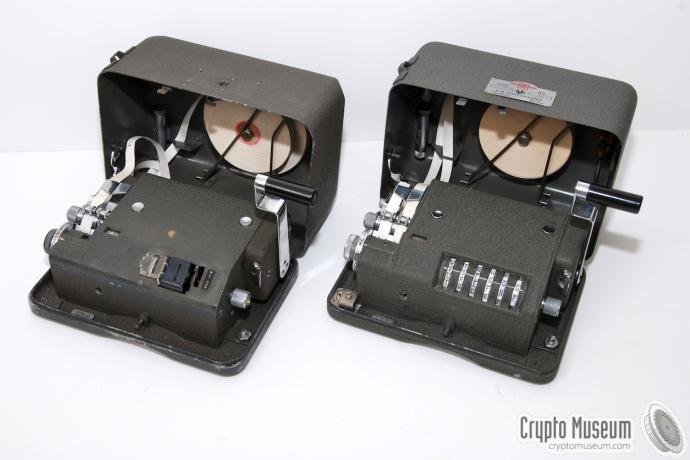 10
[Speaker Notes: Examples]
One Time Pad
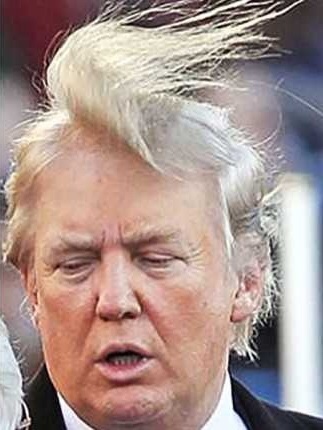 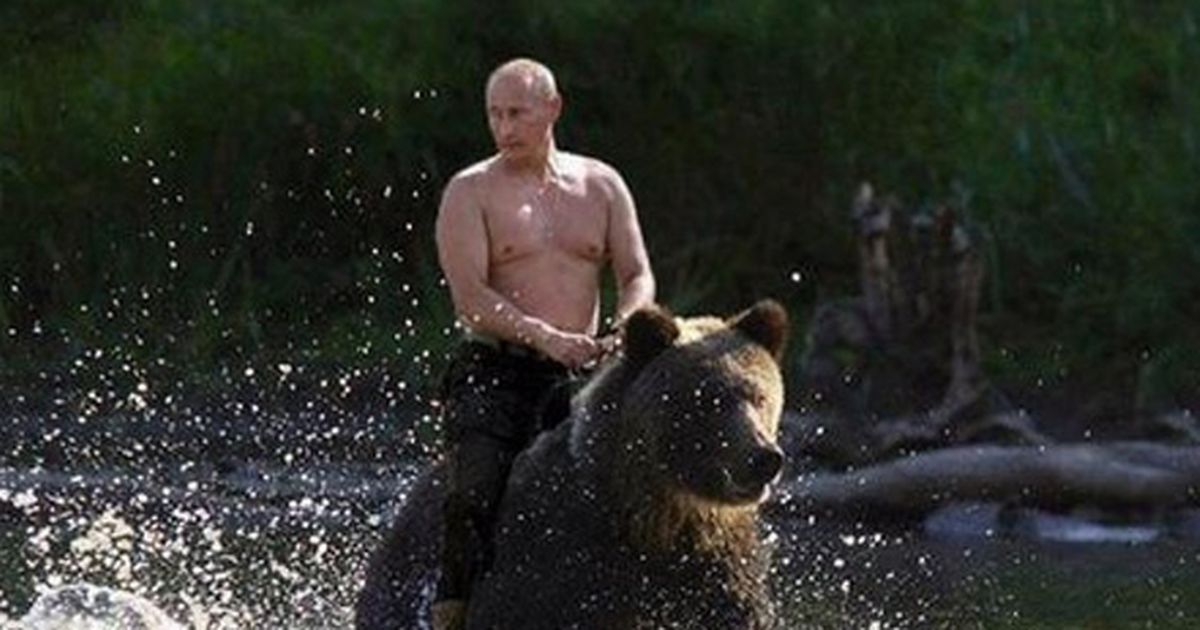 11
Perfect Secrecy Limitations
12
One Time Pad Limitations
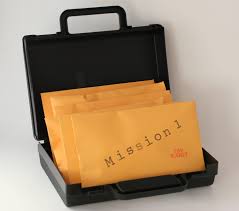 13
VENONA project
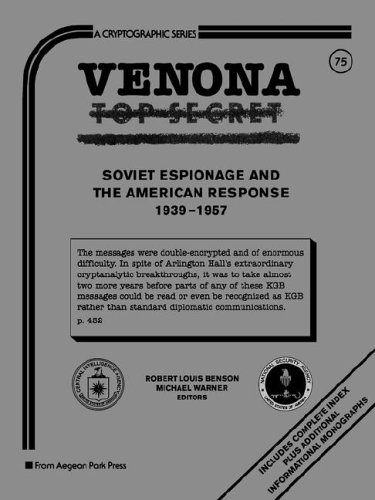 14
Shannon’s Theorem
15
An Important Remark on Randomness
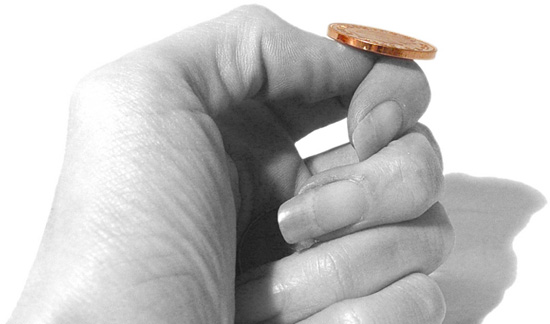 In our analysis we have made (and will
continue to make) a key assumption:
We have access to  true “randomness” 
to generate the one time pad K
Independent Random Bits 
Unbiased Coin flips
Radioactive decay?
16
In Practice
Hard to flip thousands/millions of coins

Mouse-movements/keys
Uniform bits?
Independent bits?

Use Randomness Extractors 
As long as input has high entropy, we can extract (almost) uniform/independent bits
Hot research topic in theory
17
In Practice
Hard to flip thousands/millions of coins

Mouse-movements/keys

Customized Randomness Chip?
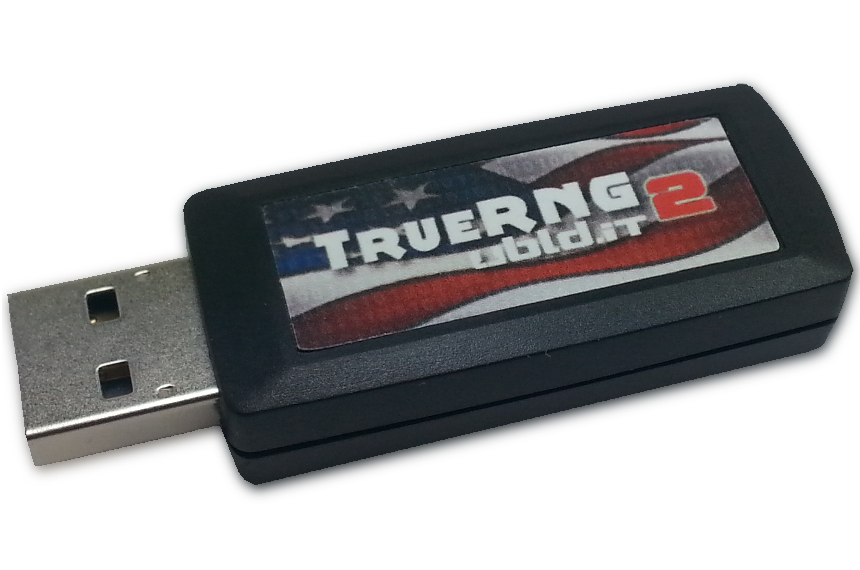 18
Caveat: Don’t do this!
Rand() in C stdlib.h is no good for cryptographic applications

Source of many real 
world flaws
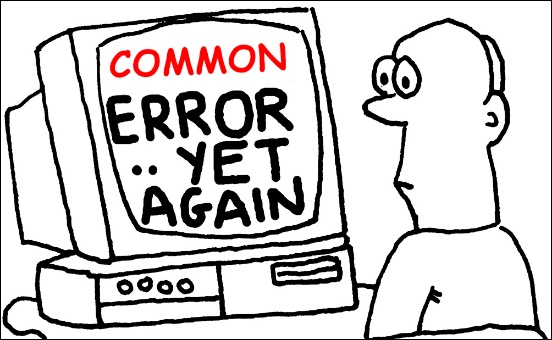 19
Coming Up…
MLK Day (No Class)

Before Next Class (Wednesday) 
Read: Katz and Lindell 3.1-3.2
20